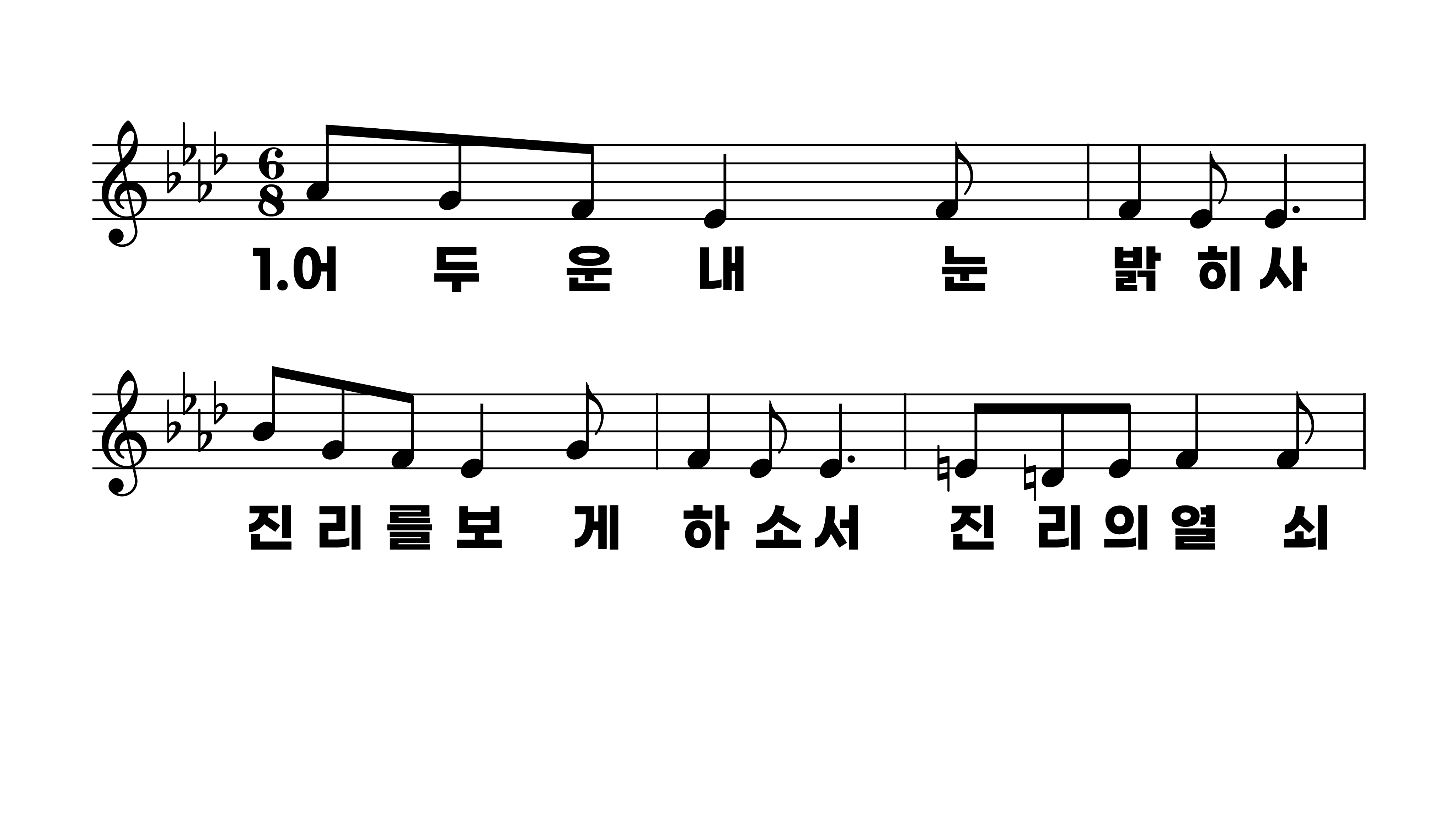 366장 어두운 내 눈 밝히사
1.어두운내눈
2.막혀진내귀
3.봉해진내입
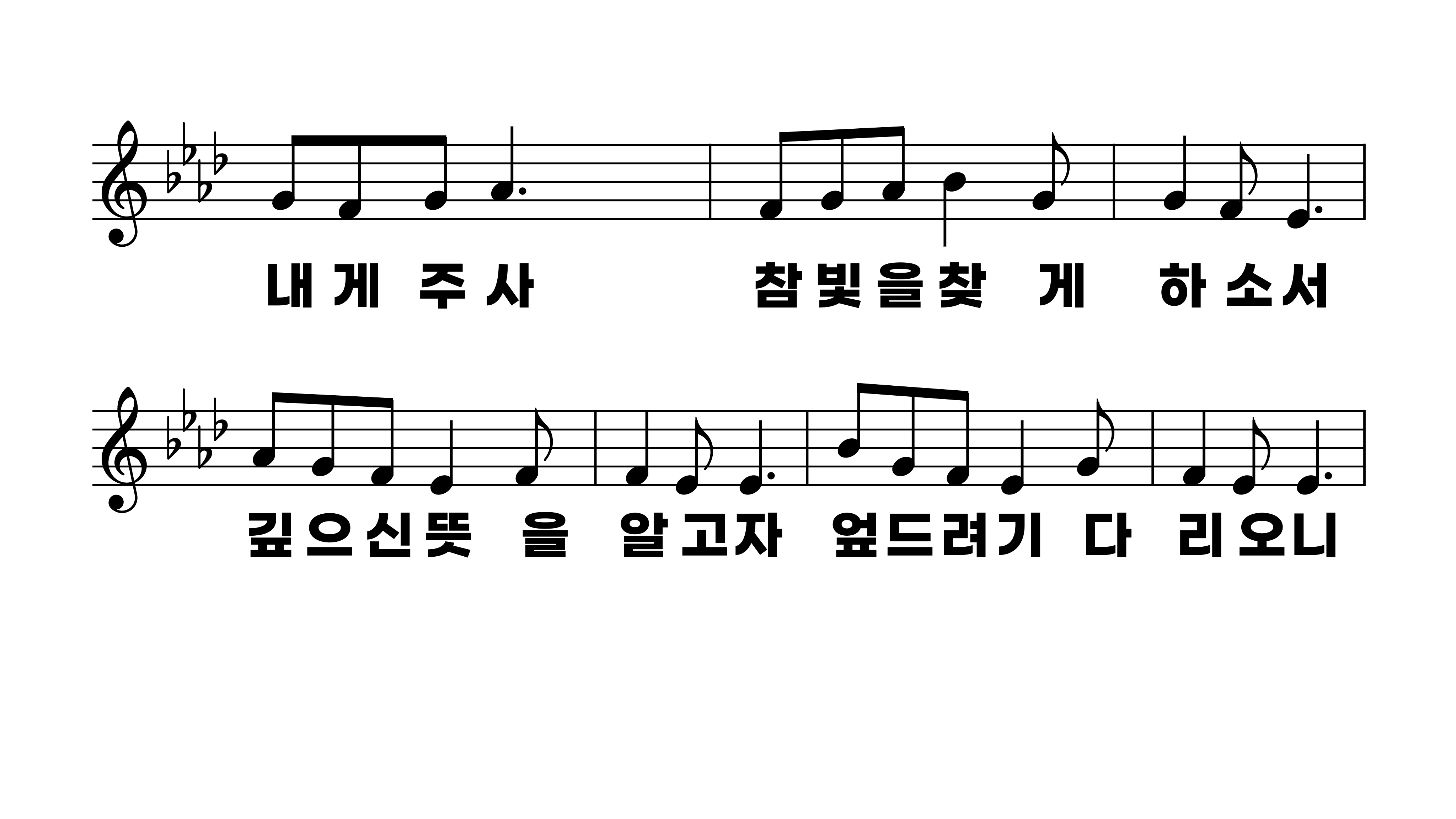 366장 어두운 내 눈 밝히사
1.어두운내눈
2.막혀진내귀
3.봉해진내입
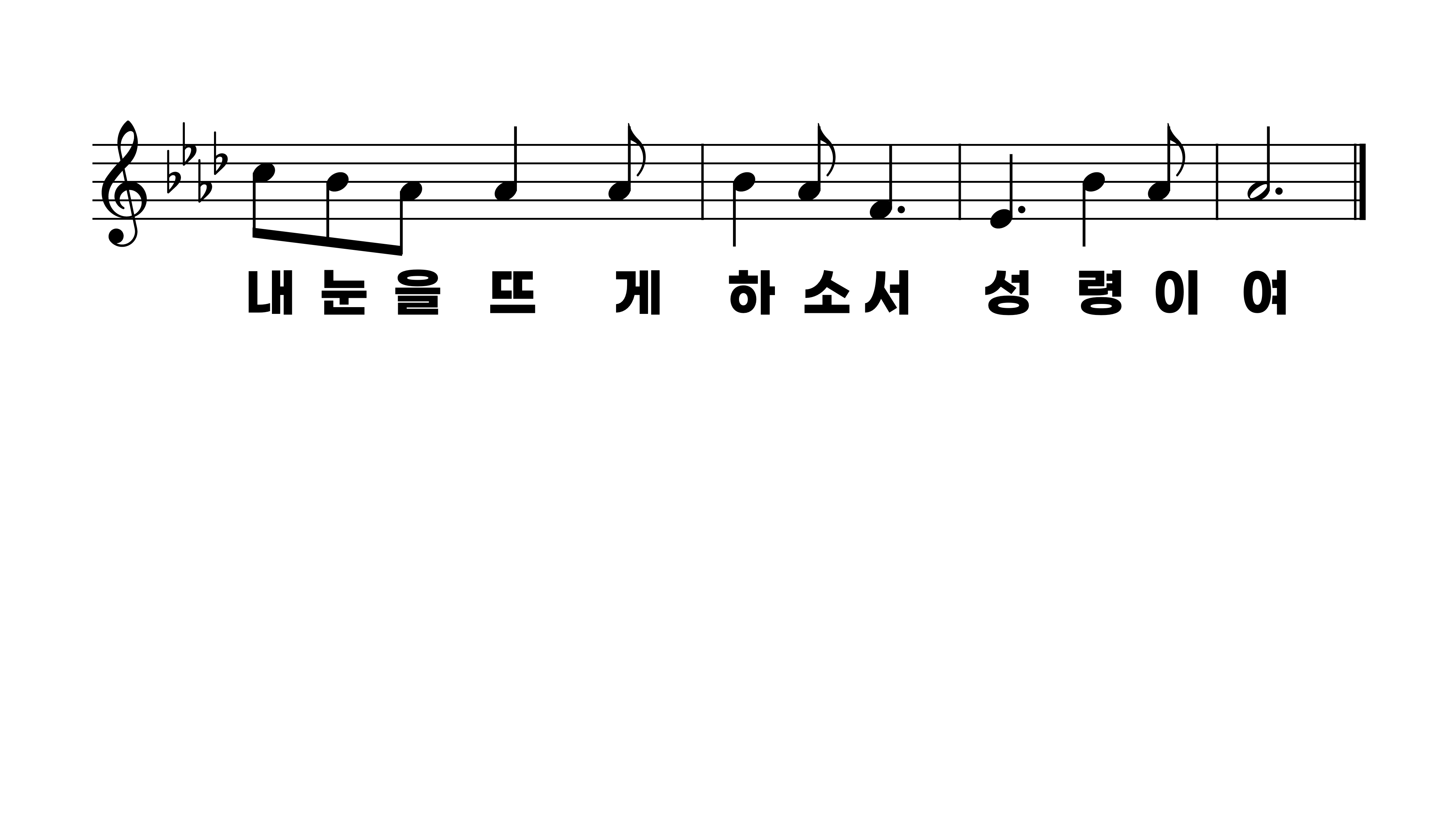 366장 어두운 내 눈 밝히사
1.어두운내눈
2.막혀진내귀
3.봉해진내입
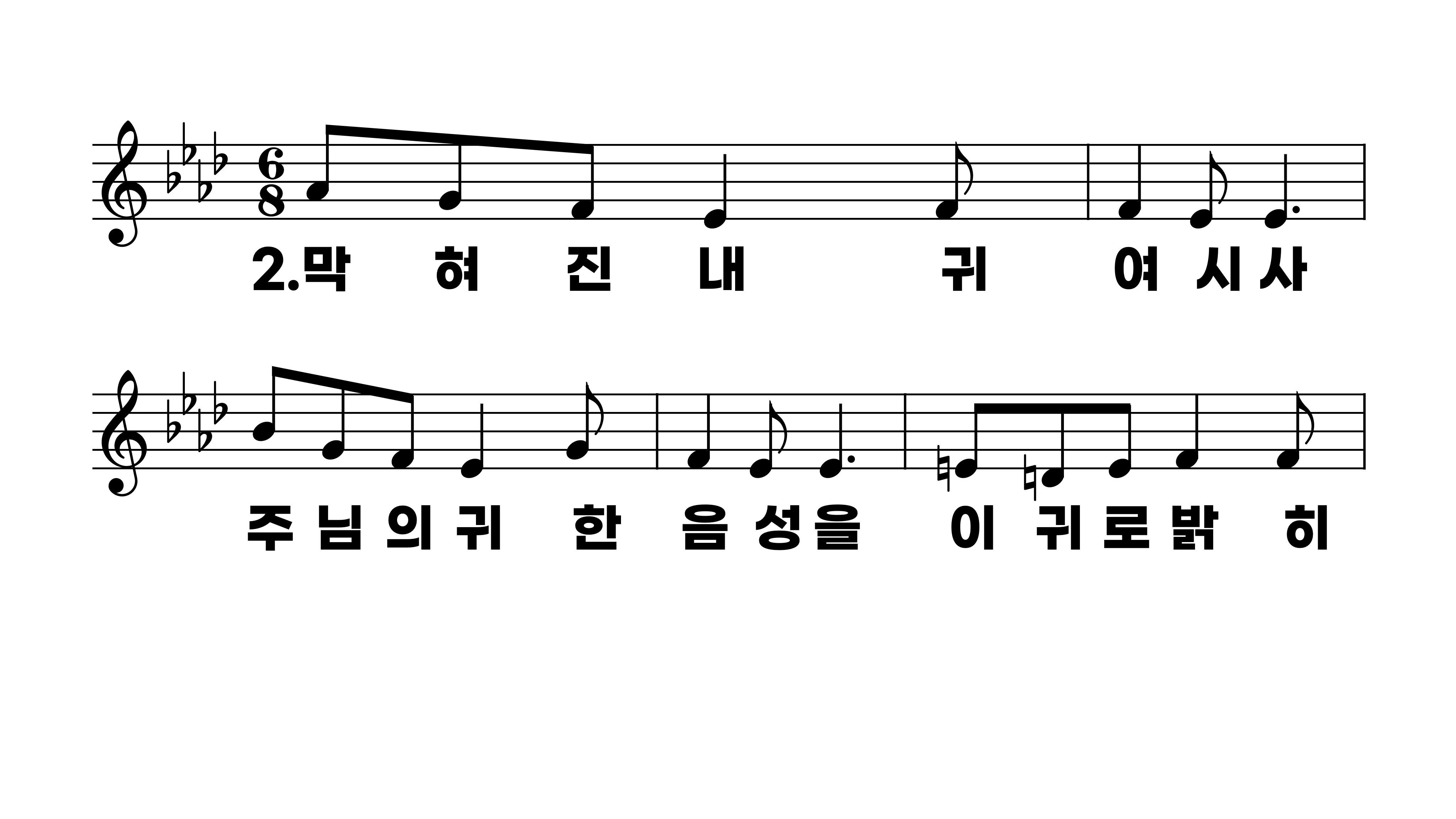 366장 어두운 내 눈 밝히사
1.어두운내눈
2.막혀진내귀
3.봉해진내입
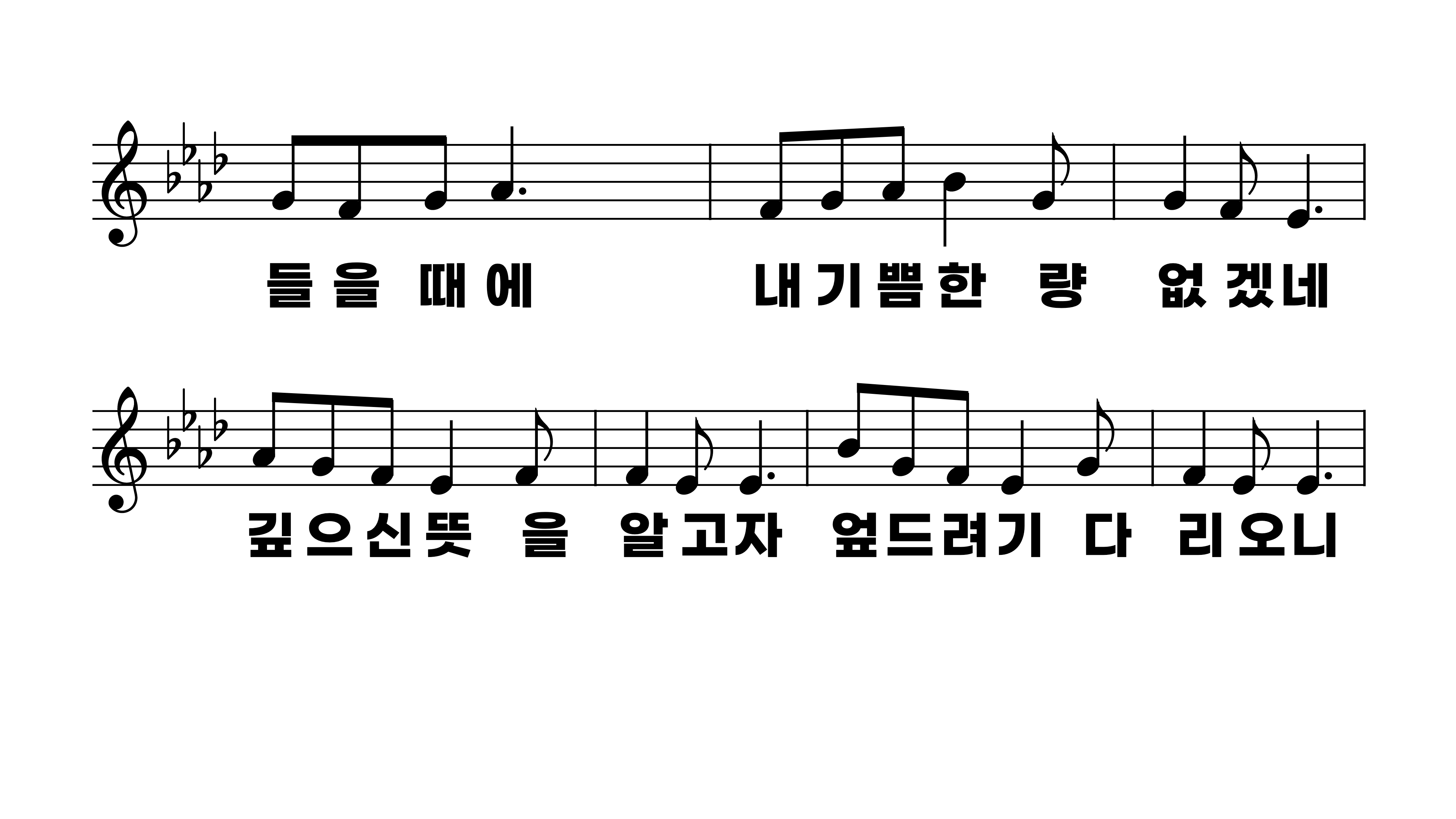 366장 어두운 내 눈 밝히사
1.어두운내눈
2.막혀진내귀
3.봉해진내입
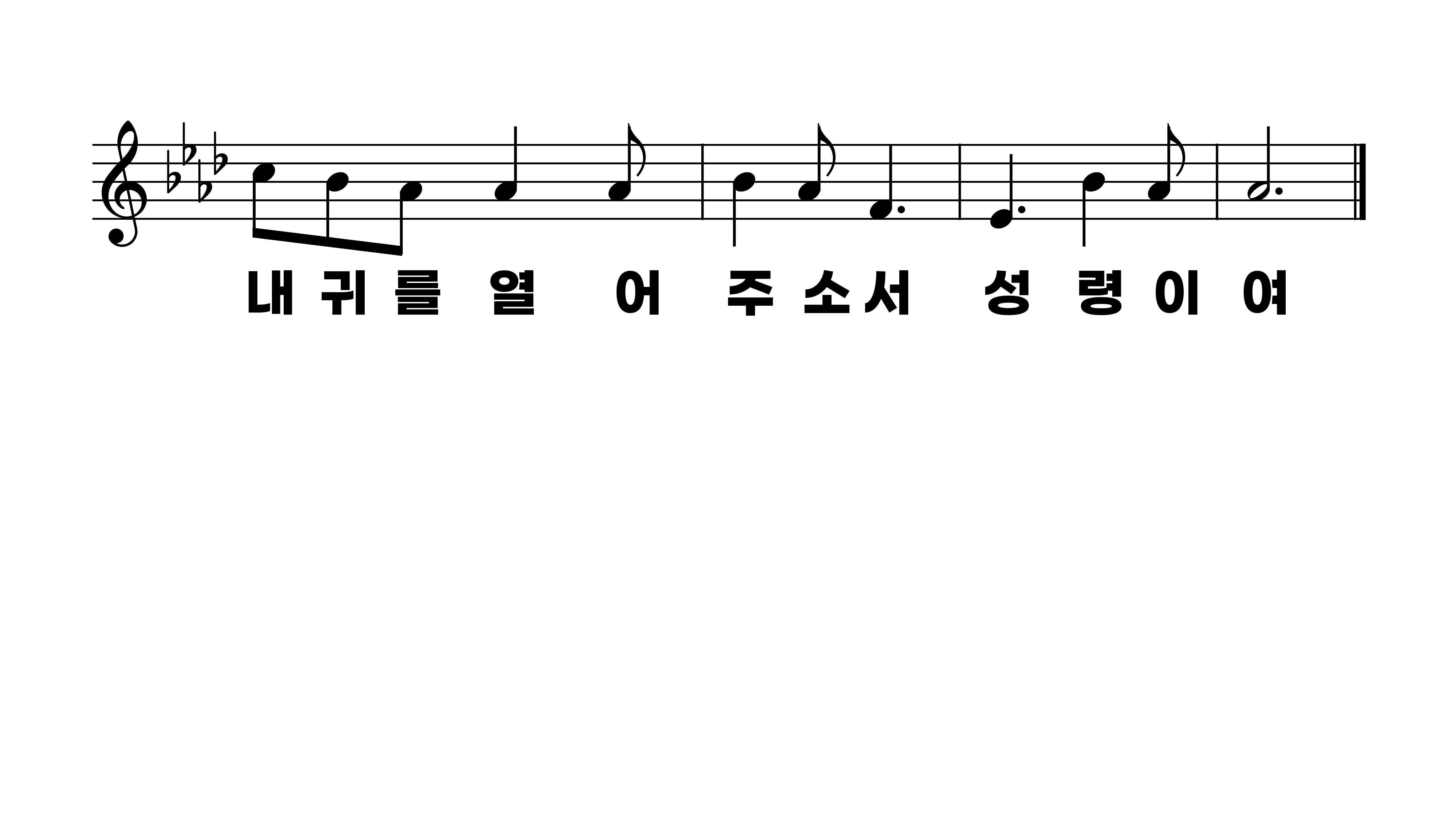 366장 어두운 내 눈 밝히사
1.어두운내눈
2.막혀진내귀
3.봉해진내입
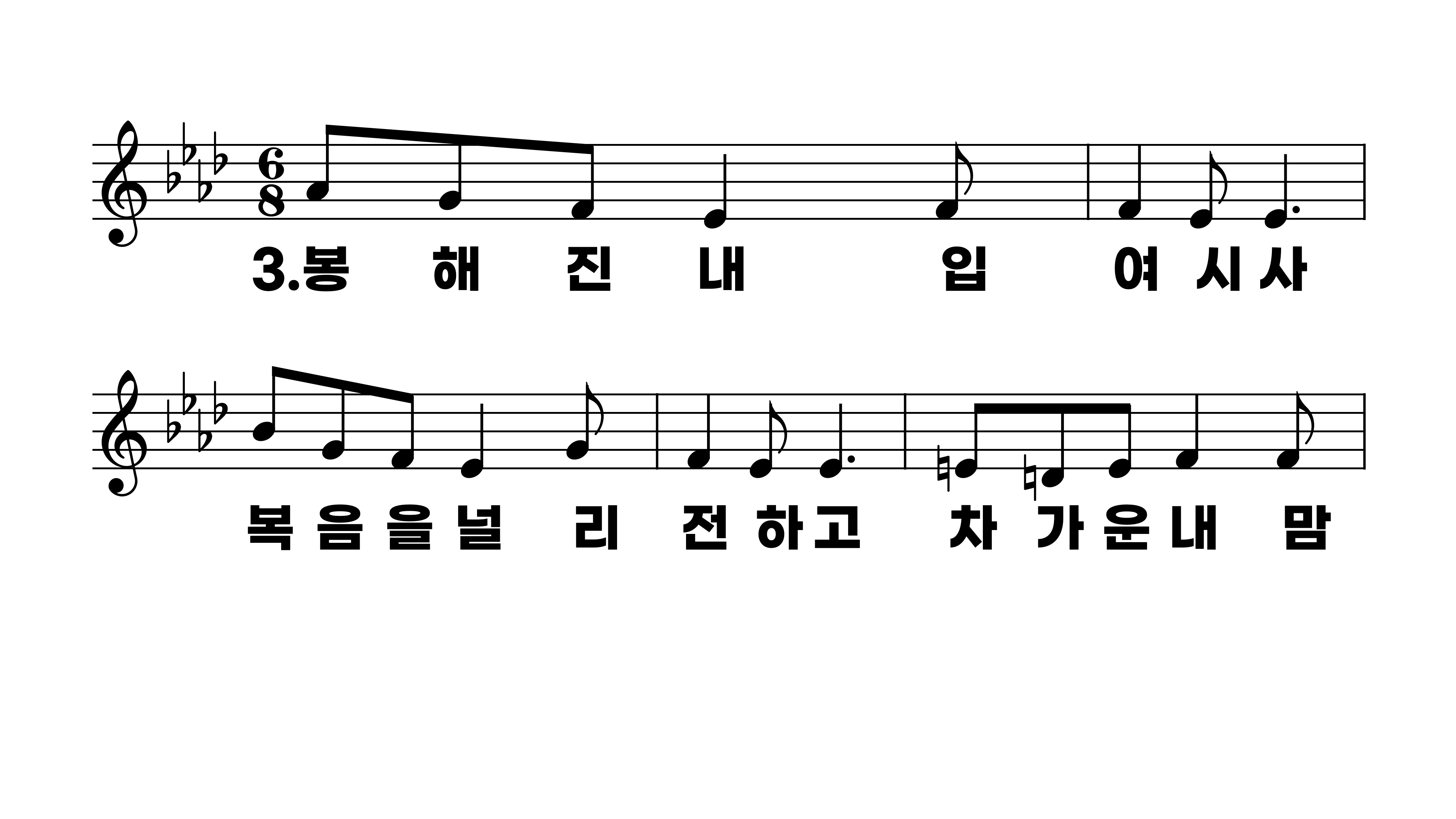 366장 어두운 내 눈 밝히사
1.어두운내눈
2.막혀진내귀
3.봉해진내입
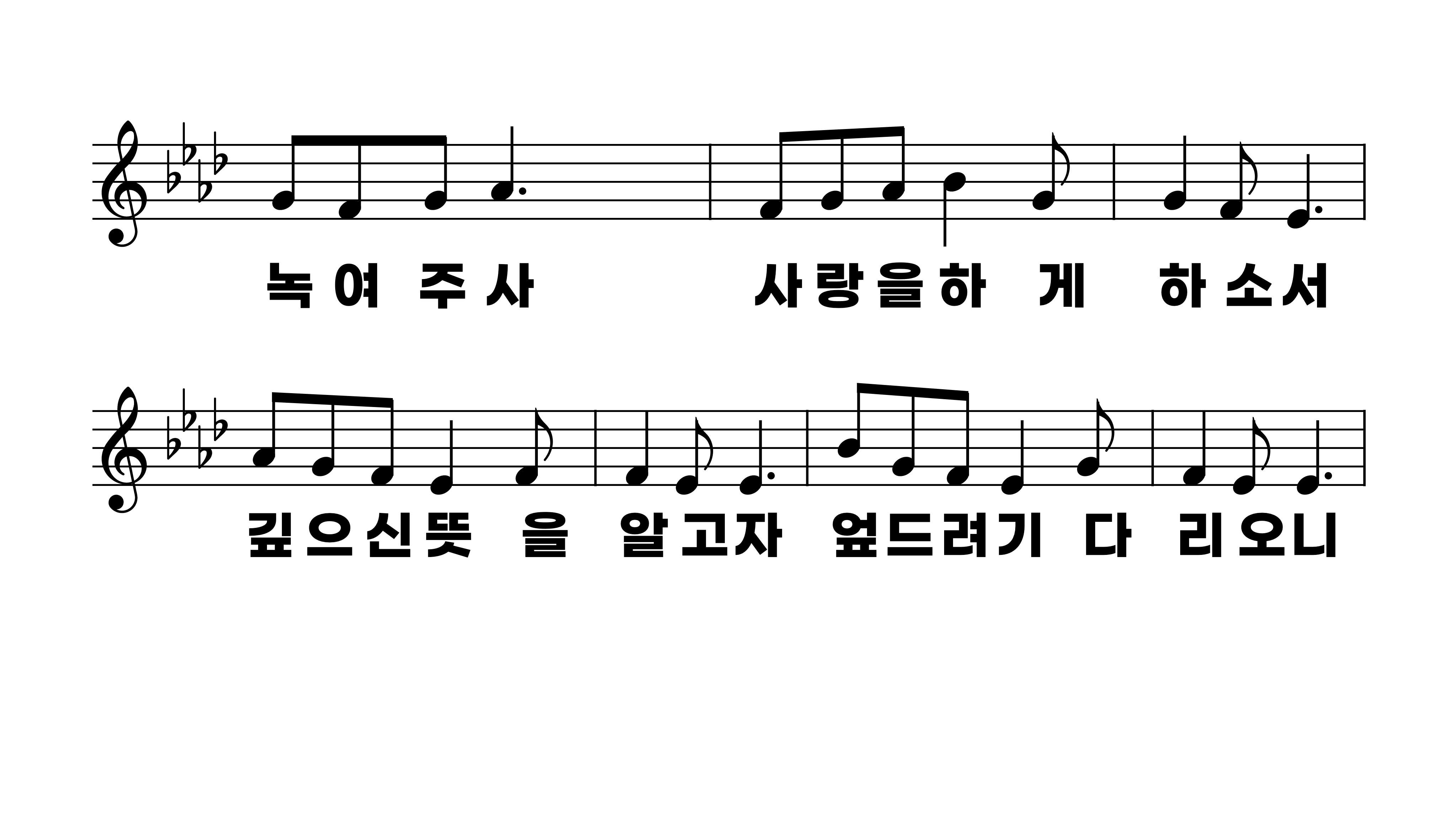 366장 어두운 내 눈 밝히사
1.어두운내눈
2.막혀진내귀
3.봉해진내입
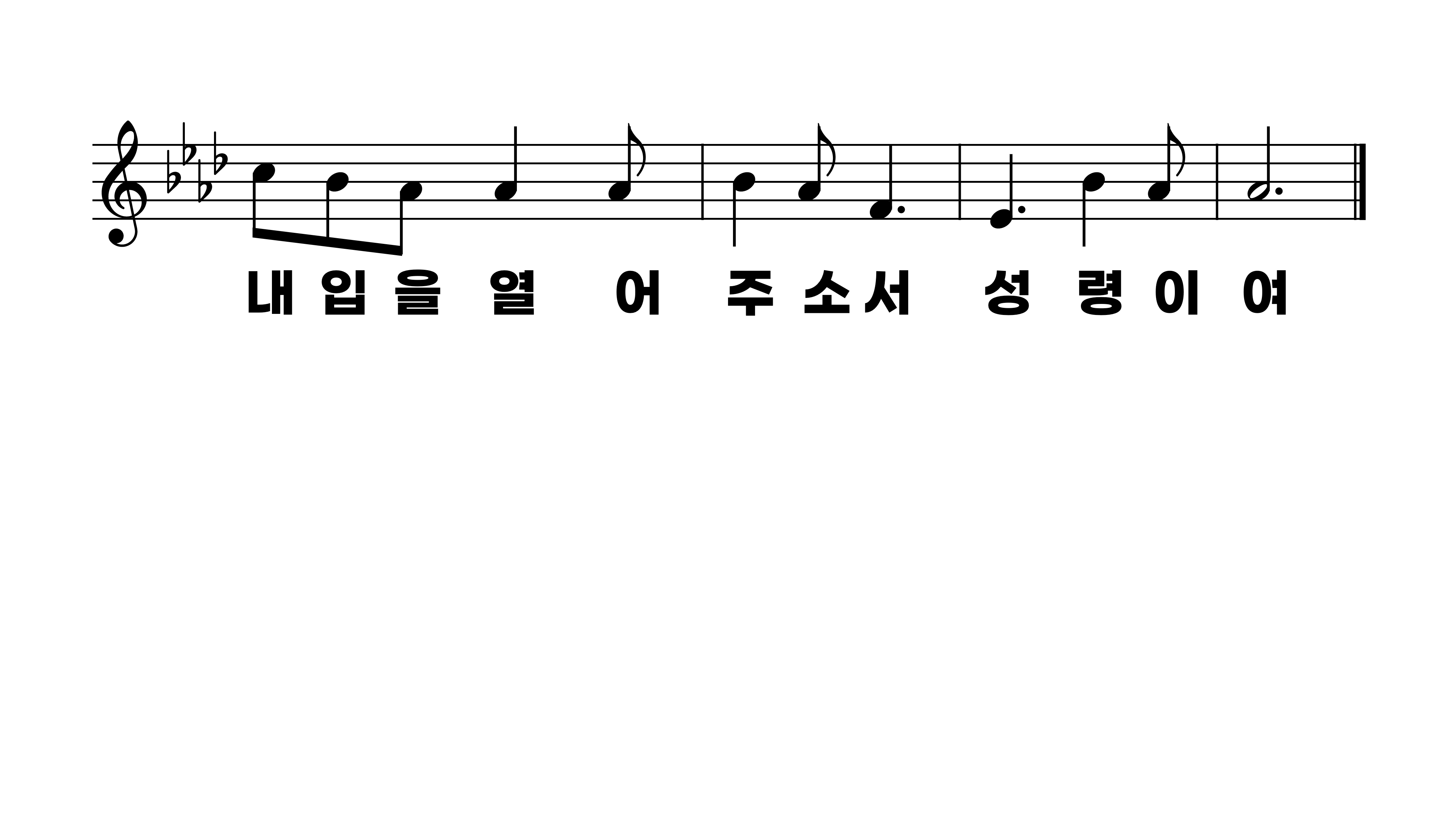 366장 어두운 내 눈 밝히사
1.어두운내눈
2.막혀진내귀
3.봉해진내입